Roadmap to Research
By Jamie Bair and Elizabeth Moss
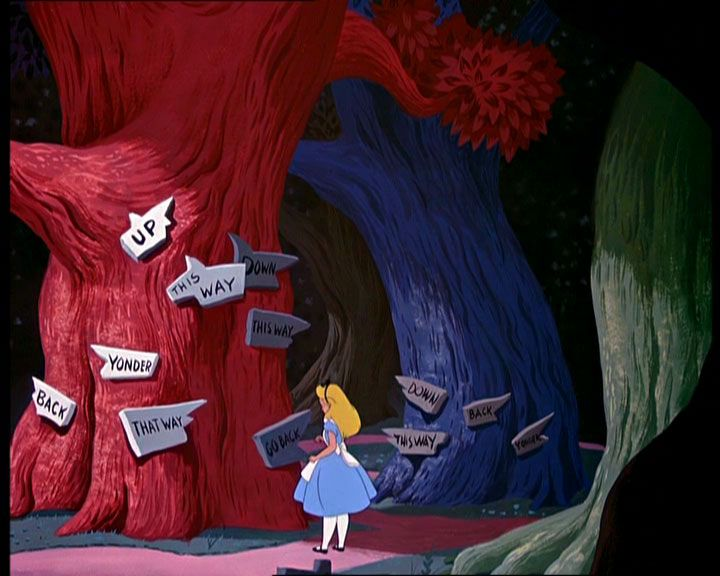 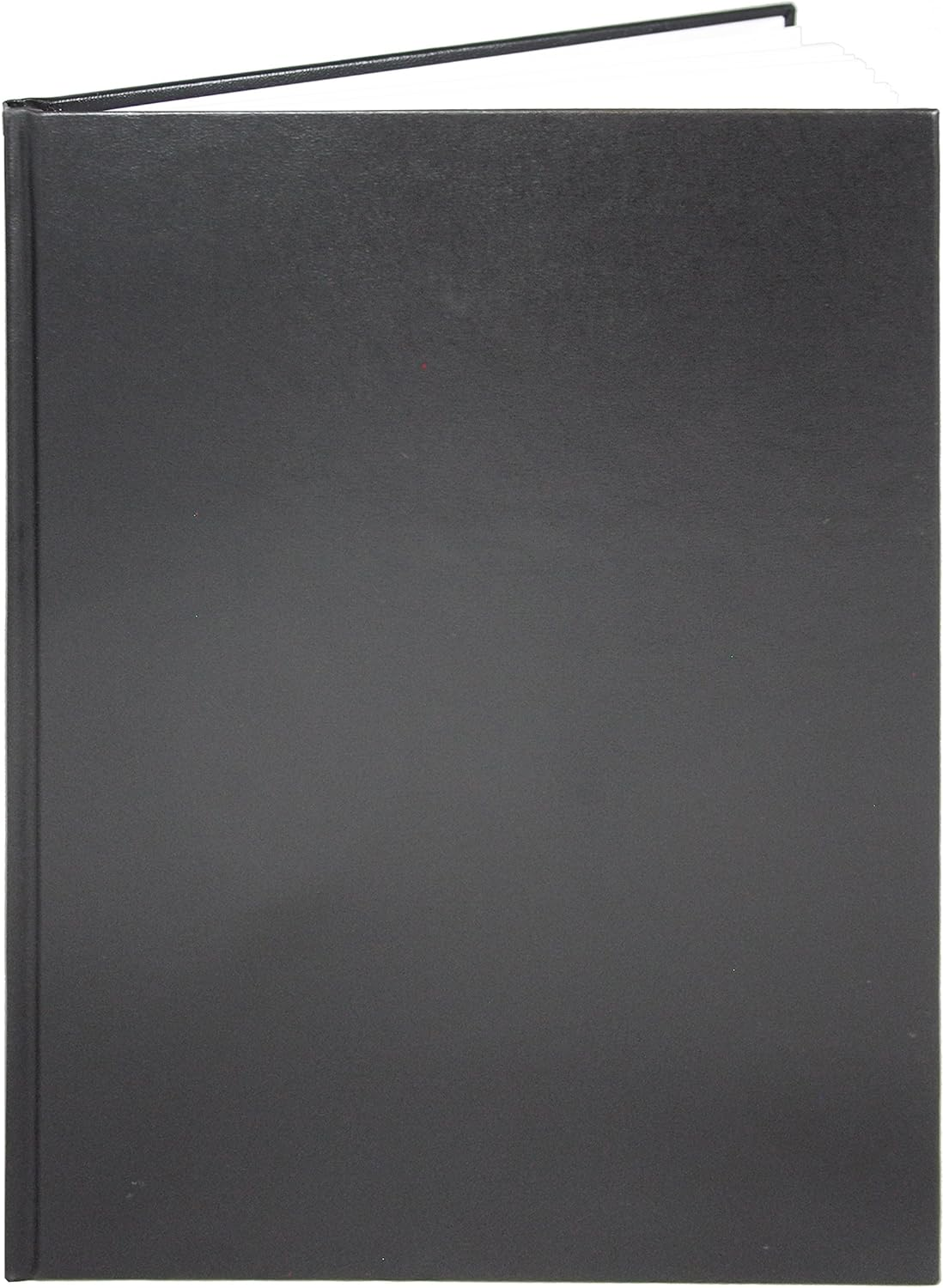 Donora of the Dead
Death in Donora

I have felt the fog in my throat -- 
The misty hand of Death caress my face;
I have wrestled with a frightful foe
Who strangled me with wisps of gray fog-lace.
Now in my eyes since I have died.
The bleak, bare hills rise in stupid might
With scars of its slavery imbedded deep;
And the people still live -- still live -- in the poisonous night.


Folklorist Dan G. Hoffman reported collecting the ballad "Death in Donora" from area resident John P. Clark
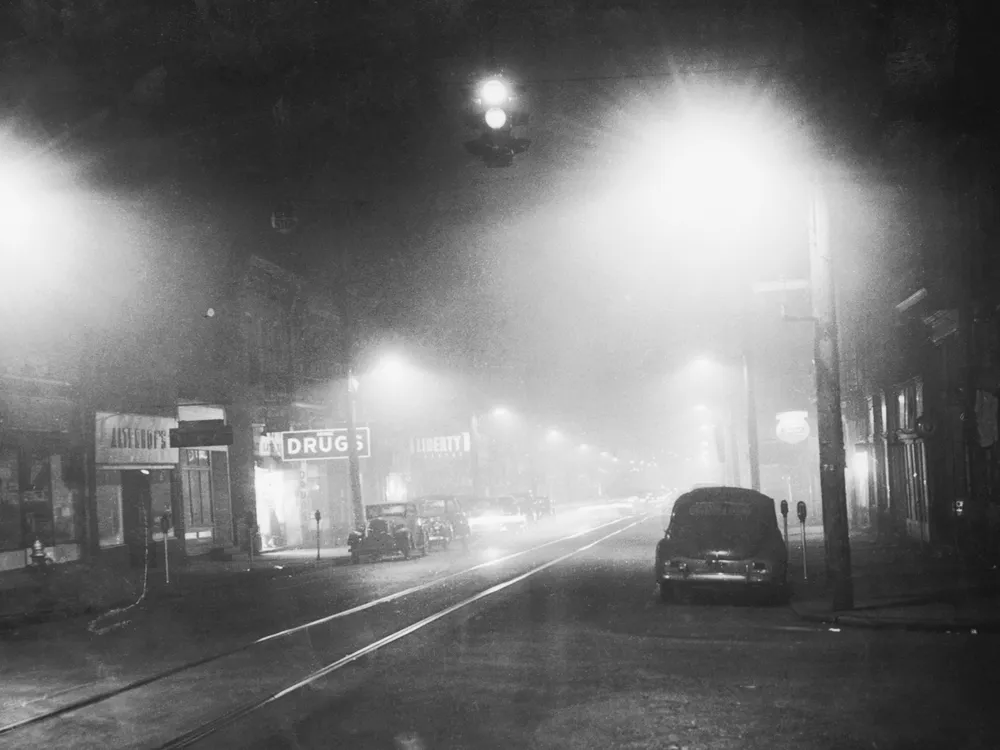 By Jamie and Elizabeth
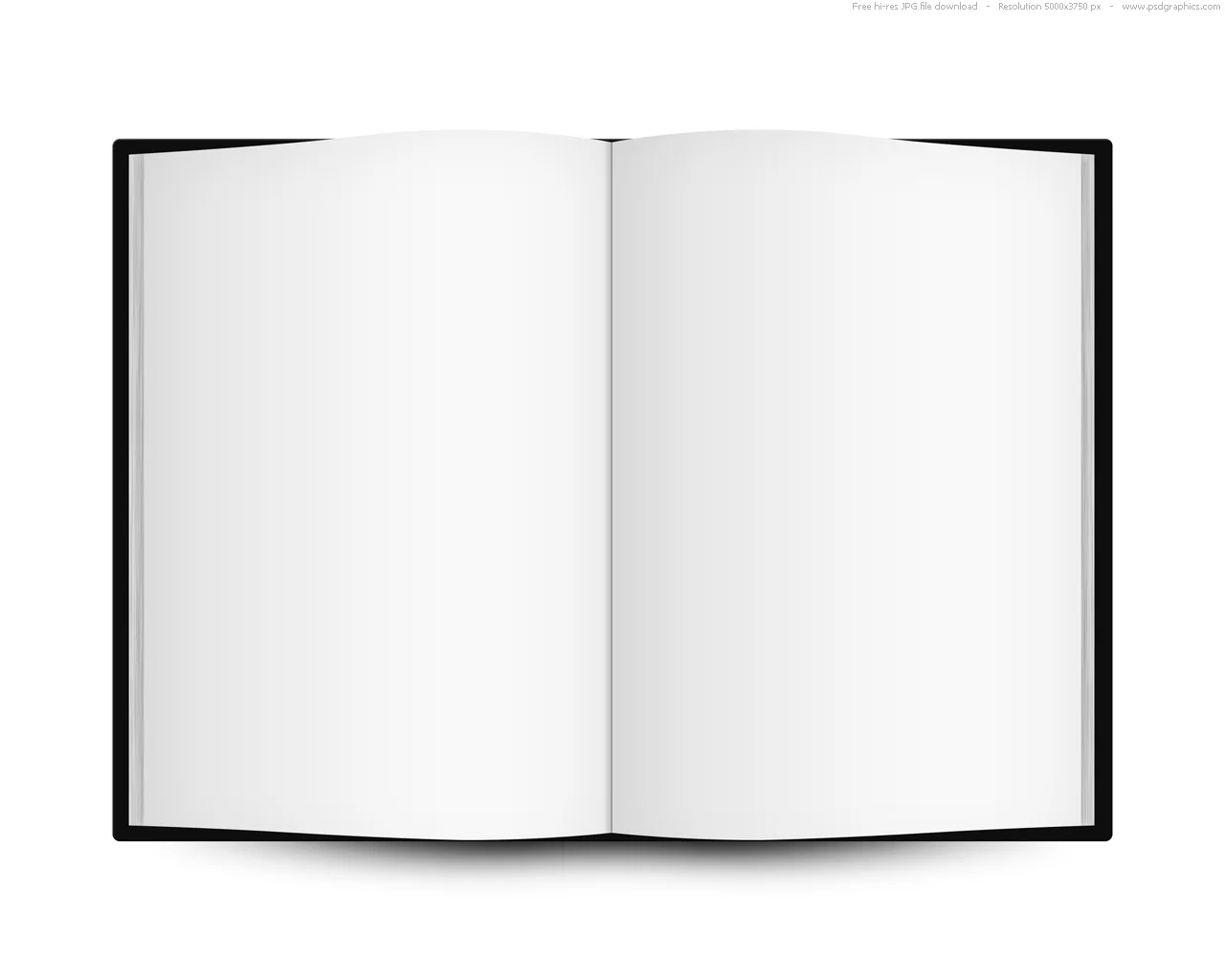 An 85 year old man born in Pennsylvania is writing a memoir. His mother was born in Southwest Germany and immigrated to Pennsylvania in her youth. She met a man, they married and fell in love and had a boy (the protagonist). However, after World War II, there was a lot of anti-German sentiment and the family was often targeted by other members of the community. In 1948 when the boy was 10, his mother died during the Deadly Donora Smog of 1948.
The protagonist became an environmental engineer and is now retired. However, as he is researching his past for his memoir, he begins to suspect that his mother was murdered and someone in the town was using the Donora Smog to cover up the murder. As he reads his mother’s diary, he narrows in on the most likely culprit, their neighbor who, shortly after the smog incident, moved to Portland, Oregon. Can he discover the truth of his mother’s death? What will he find in Portland?
Write Your Outline and Group Research Topics
Historical
Cultural
Setting
Character 
Plot
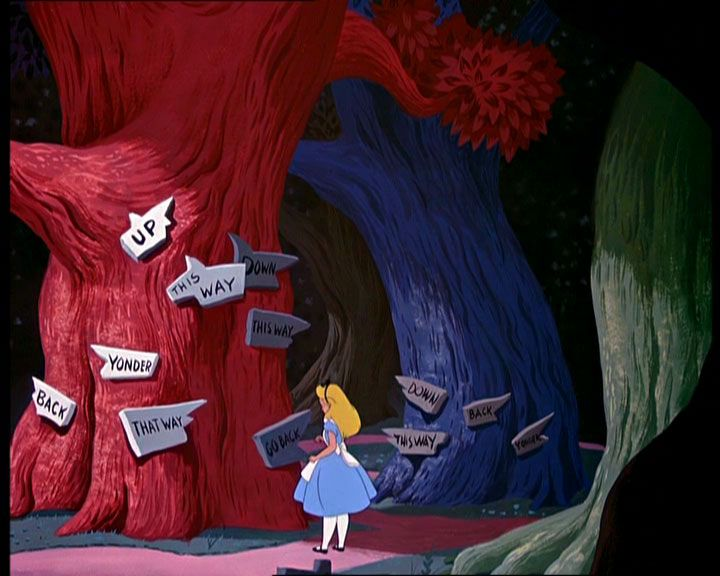 Culture
History
Plot
Setting
Character
What questions are you trying to answer?
Historical - Elizabeth
What was life like in Post-War America? 
What was the Donora Smog about? 
What else was happening in 1948? 
Cultural - Jamie
What was someone from Southwest Germany like? 
What was a recipe that a German immigrant would make when feeling homesick? 
Setting - Elizabeth
What can I find out about Donora, PA? 
What does Donora look like?
Character - Elizabeth
What could I find in the Oregon Genealogical Forum? 
What information is available about my family’s history? 
What is the job of an environmental scientist like? 
Plot - Jamie
What poisons could mimic the symptoms of the Donora Smog illness? 
What poisons were readily available in 1948?
FVRL Databases
Historical
Character
Plot
Setting
Cultural
EBSCO Discovery Services
Experience Passes
CultureGrams
Demographics Now
Daily Life in History
Religion and Philosophy (Gale OneFile)
Ancestry Library
Britannica Library Reference Center
Newspapers.com
Books
ILL
Trusted Library Resources
Issues and Controversies in History
Ferguson’s Career Guidance Center
Fire Insurance Maps Online
History Reference Center
Kanopy
Help! I’m Stuck!
Daily Life in History
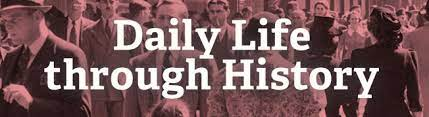 Discover the everyday details about past eras that make historical accounts relevant and meaningful.
Things I learned: 
Between 1945 and 1955, 15 million housing units were constructed in the US, leading to historic highs in home ownership. 
5 years after the war, the amount spent on household furnishings increased 240%. 
4 years after the war, 20 million refrigerators and 5.5 million stoves were bought.
Return
Newspapers.com
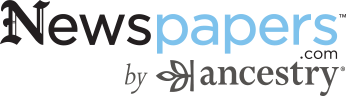 Search and browse the scanned pages of more than 4,000 historical newspapers dating from the early 1700s into the 2000s. Newspapers.com contains full runs and portions of well-known, regional, and state titles as well as small local newspapers in the U.S. and other countries.
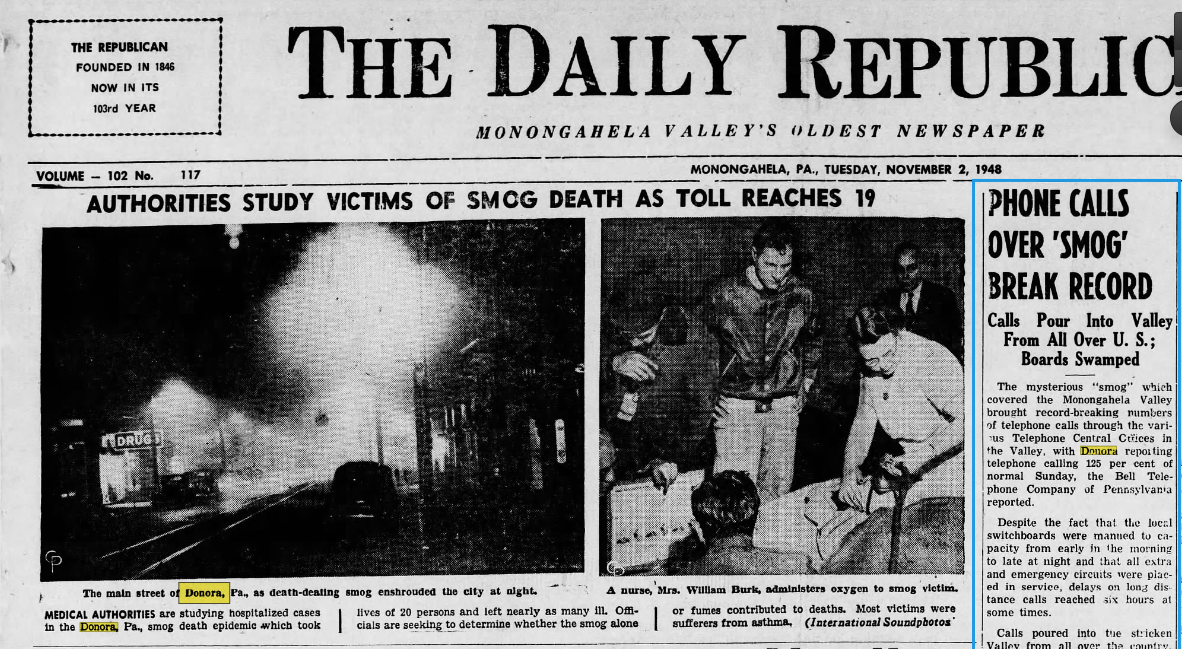 Things I learned:
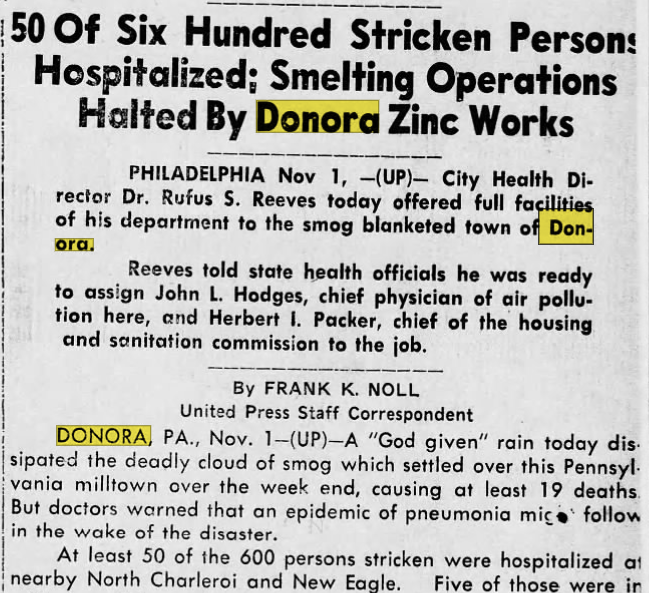 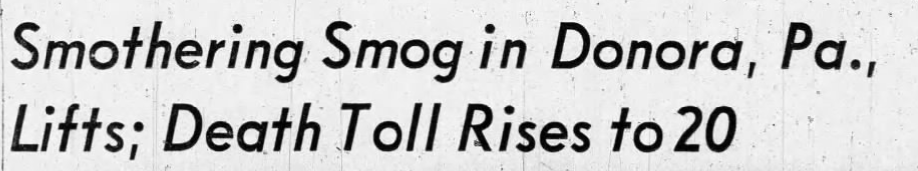 Return
Issues and Controversies in History
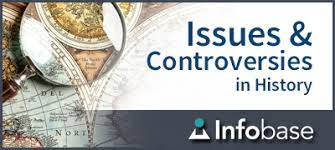 This comprehensive reference database has been expanded to cover every region of the world from antiquity to the present.
Things I learned: 
The Issue
Background
Case For
Case Against
Conclusion
What If…
Bibliography
Return
History Reference Center
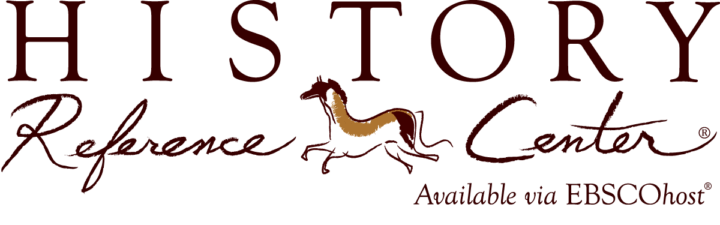 View full-text reference books, encyclopedias, non-fiction books, history periodicals, documents, and biographies along with historical photos, maps, and videos.
Things I learned: 
Zinc workers received a full day's wages for an arduous four-hour shift,  and men worked in pairs in case anyone succumbed  like the wild birds which fell, mid-flight,  to the mill's dusty floor.'" A company nurse routinely treated employees for "zinc jitters", and laborers "retired" by age 29."  Zinc workers philosophically  accepted the risks, but the unsuspecting public mistakenly  considered  itself  safe.
Return
Kanopy
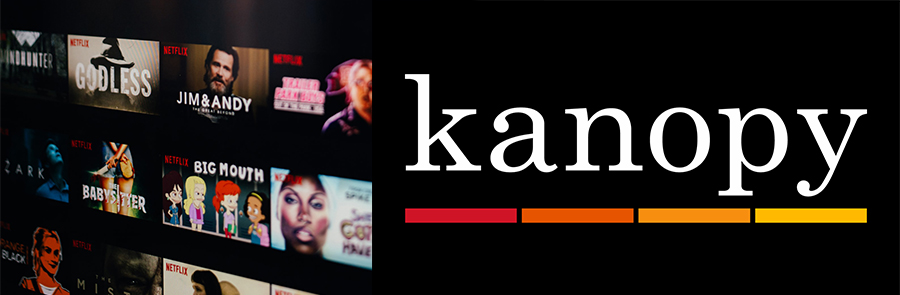 Stream independent films, documentaries, classic films, Great Courses, Milestone Films, world cinema, kids' educational programming, and kids' movies (with Common Sense Media ratings).
Things I learned:
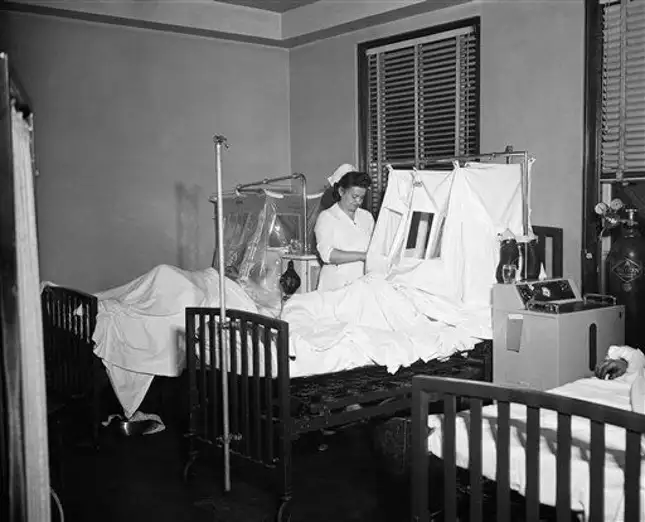 Return
Demographics Now
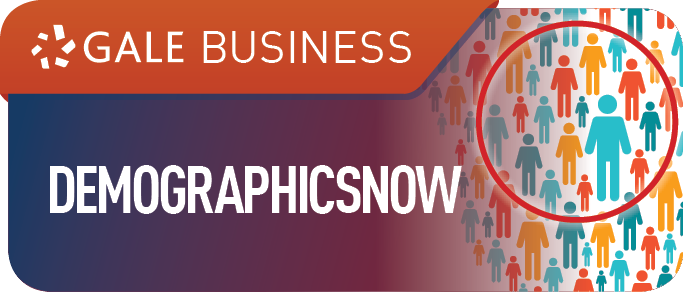 Access a variety of ready-to-use and customizable demographic data reports for entrepreneurs, students or anyone who needs to identify cultural patterns or sociological trends.
Things I learned: 
15.7% of housing units are vacant.
54.6% of residents never went to college.
22.1% of households have no vehicle.
Average household spends $48.24 on books per year.
Average household spends $394.71 on tobacco products per year. 
Average household spends $7.57 on white bread and $74.59 on bread other than white per year. 
Average household spends $78.45 on coffee per year and $37.35 on tea.
Return
[Speaker Notes: For comparison, Vancouver WA has:
5.6% of housing units are vacant.
34.6% of residents never went to college.
7.7% of households have no vehicle.
Average household spends $86.53 on books per year.
Average household spends $361.24 on tobacco products per year. 
Average household spends $9.97 on white bread and $65.75 on bread other than white per year. 
Average household spends $103.61 on coffee per year and $63.95 on tea.]
Britannica Library Reference Center
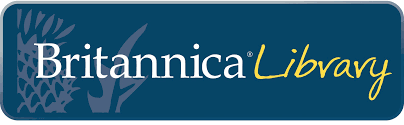 Search or browse articles, media, biographies, and a world atlas for information on both academic subjects and personal interests. Start with Research Tools and Materials if you're doing academic research.
Things I learned:
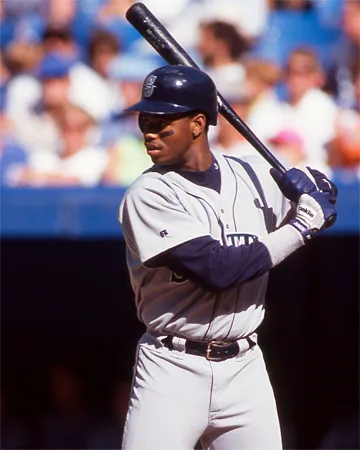 Return
[Speaker Notes: Ken Griffey, Jr.]
Fire Insurance Maps Online
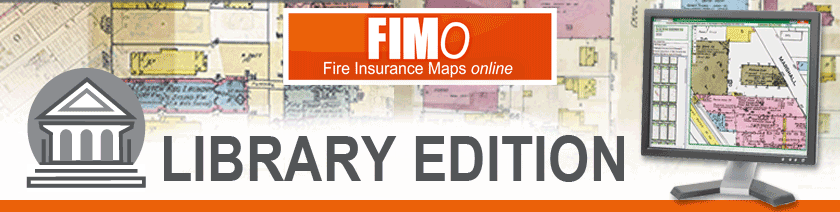 Chart the growth and development of cities and towns in Washington with fire insurance maps (including Sanborn maps), plat books, real estate atlases, and other historical maps.
Things I learned:
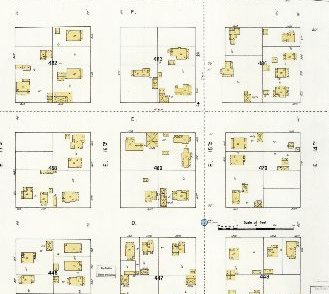 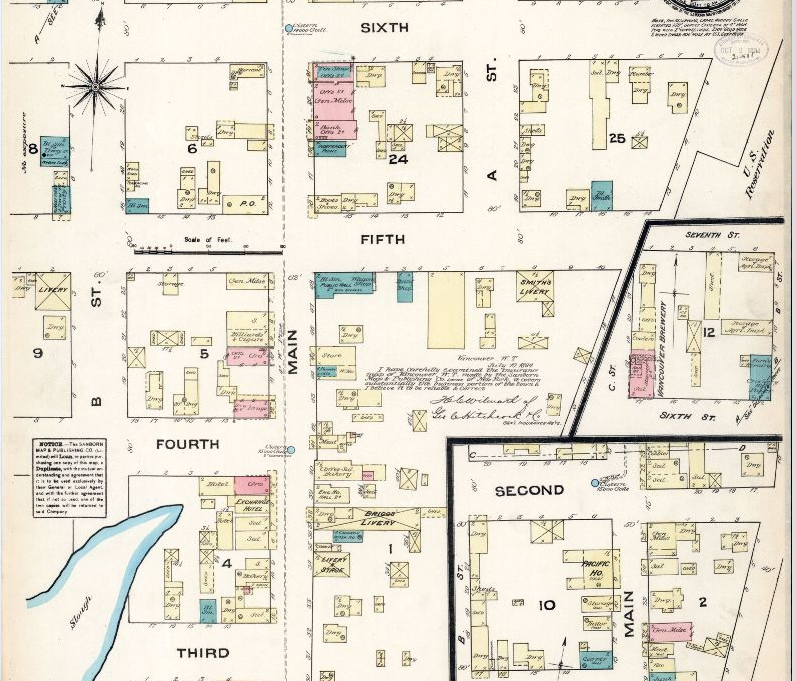 Return
[Speaker Notes: Ken Griffey, Jr.]
CultureGrams Online
Beware of Stereotyping and Tokenism!
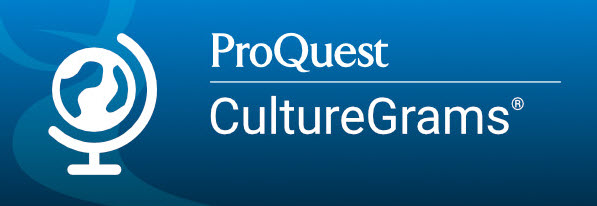 Use CultureGrams to find maps and information on the peoples and cultures of over 185 countries, all 50 states in the U.S, and the provinces and territories of Canada. Includes a Kids Edition, too.
Things I learned: 
Germans prefer their drinks without ice.
Germans tend to be industrious, honest, thrifty, and orderly. 
They appreciate punctuality, privacy, intelligence and skill. 
A typical German attitude is reflected in the phrases Das geht mich nichts an (That's not my business) or Ich will meine Ruhe (I want my peace of mind), both of which suggest an aloofness
A recipe for Berliner Krapfen (jelly doughnuts)
Return
[Speaker Notes: Ken Griffey, Jr.]
Religion and Philosophy (Gale OneFile)
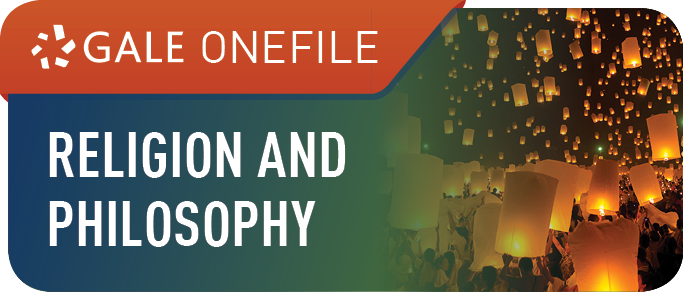 Read articles on world religions, philosophies, and related fields.
Things I learned: 
Topic finder for German Immigrant
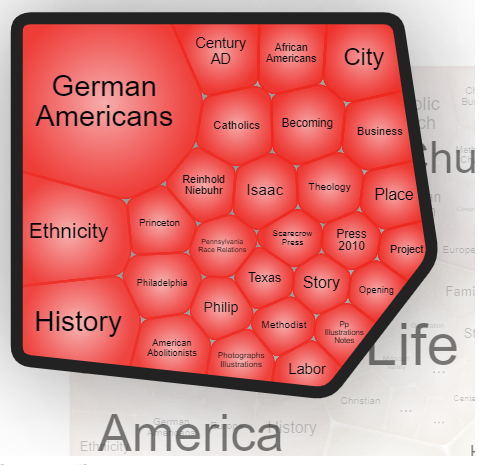 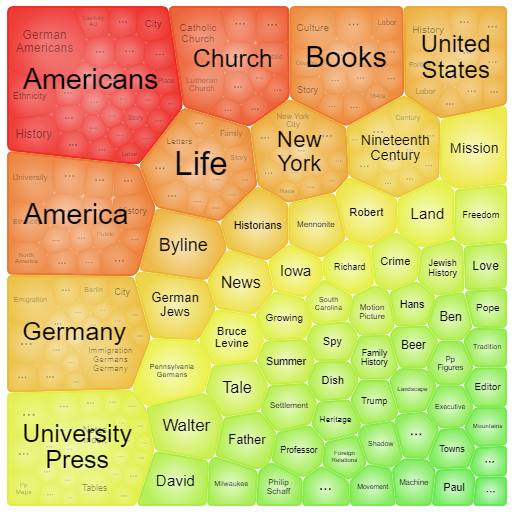 Return
[Speaker Notes: Ken Griffey, Jr.]
Experience Passes
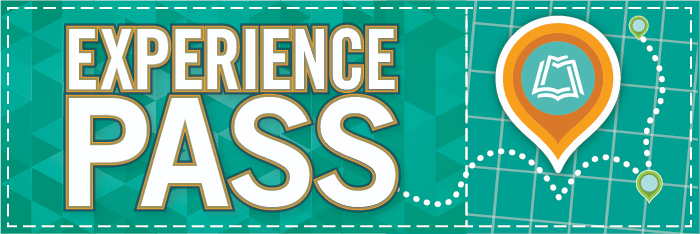 Reserve free passes to local attractions with your FVRLibraries account!
Things I learned:
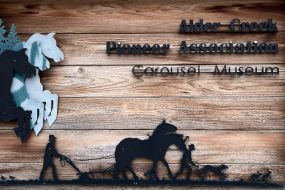 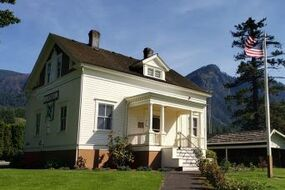 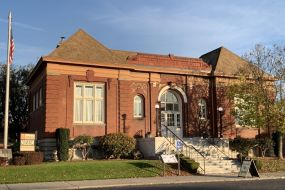 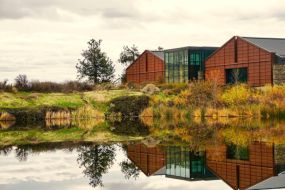 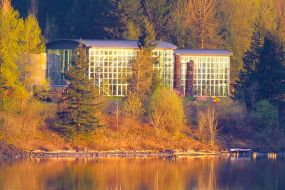 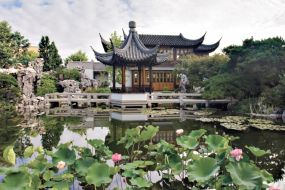 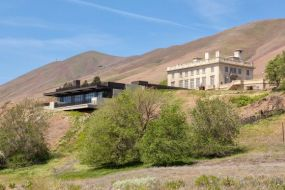 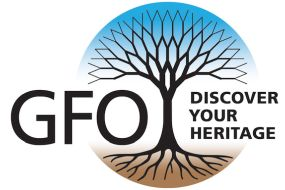 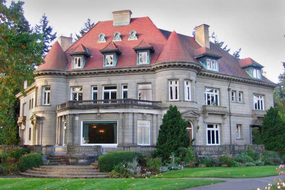 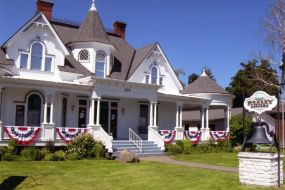 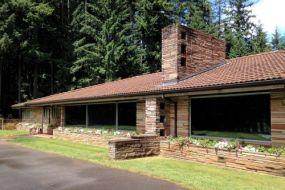 Return
[Speaker Notes: Ken Griffey, Jr.]
Ancestry Library
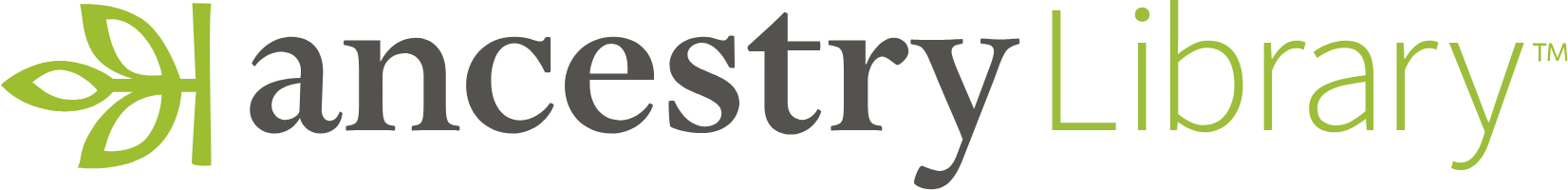 Ancestry is available only at the library.
Learn about your ancestors. Search over 1.2 billion records in over 3,000 databases, including the U.S. Census and school yearbooks, to find records and digitized documents.
Things I learned: 

 I found 3 people who were born in Donora from 1905 - 1928 and who died in Portland between 1965 - 2006.
Return
[Speaker Notes: Ken Griffey, Jr.]
InterLibrary Loan
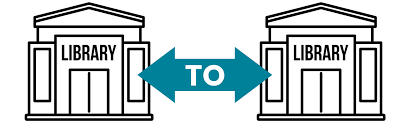 Use ILLiad, FVRL's interlibrary loan system, to request material not available through the library catalog or FVRL's magazines and newspapers. Library staff will try to borrow the item you request from another library system and you'll get to use the item through your local branch!
Things I learned:
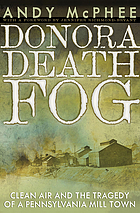 Return
[Speaker Notes: Ken Griffey, Jr.]
Ferguson’s Career Guidance Center
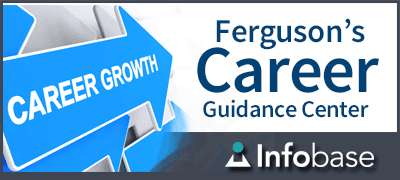 Do a career interest assessment, research industries and careers, plan your education, get expert advice, and launch your career. Learn about 140 different industries and career fields and thousands of professions to find the one right for you.
Things I learned: 

Environmental Engineers 
Personality: Hands On, Realistic, Scientific, creativity, patience, the ability to "think outside the box," strong problem-solving and analytical skills, and a willingness to continue to learn
Skills: Interpersonal, Organizational, Scientific
Salary: $87,620
Minimum Education: Bachelor’s Degree
Were called civil engineers until 1970
Return
[Speaker Notes: Ken Griffey, Jr.]
EBSCO Discovery Services
Don’t go down rabbit holes! Remember your outline and questions!
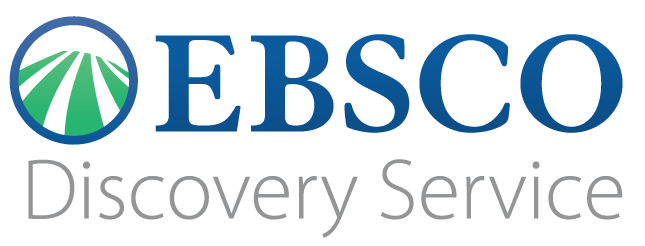 Find links to full-text articles without having to guess in which eResource to look! This search will look in most subscription eResources that contain journal, magazine, and newspaper articles, and serve up results no matter on which platform the article resides. No more trying one eResource after another in search of the article you need!
Things I learned:
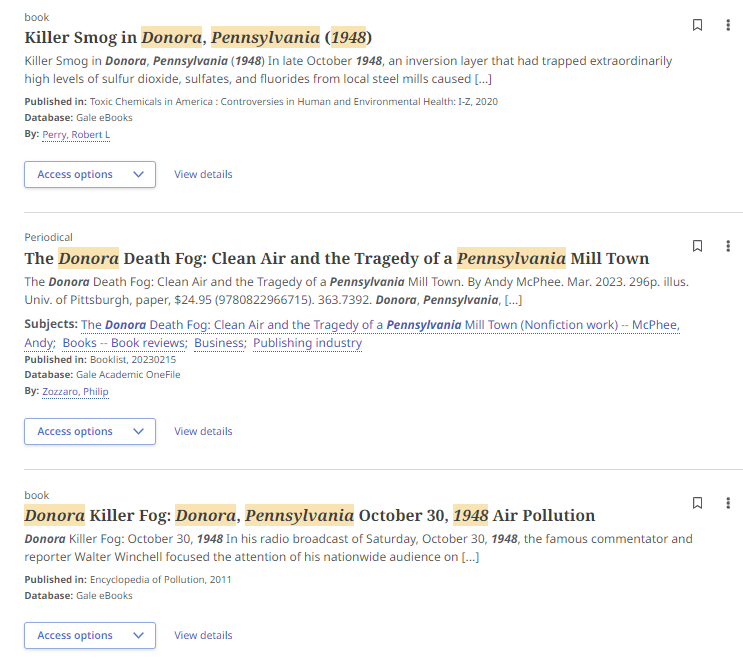 Return
[Speaker Notes: Ken Griffey, Jr.]
Books
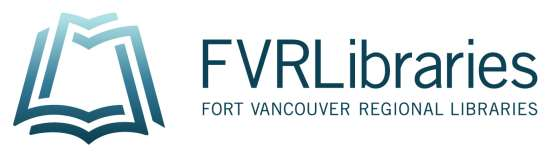 The OG research tool!
Things I learned:
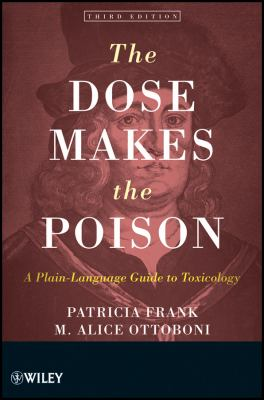 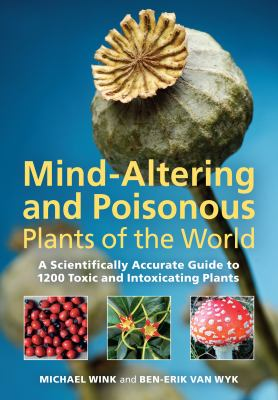 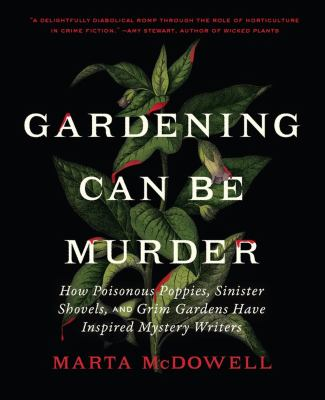 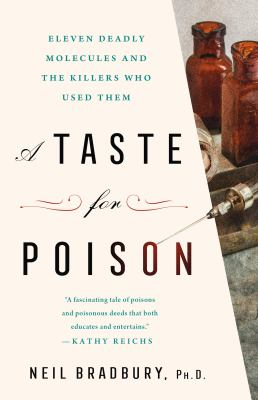 Return
[Speaker Notes: Ken Griffey, Jr.]
Trusted Library Resources
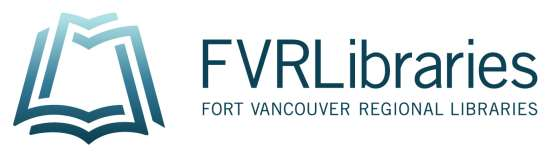 When using the FVRL Resources by Topic, select a topic and scroll down to find web resources trusted by the library.
Topics with trusted library web resources:



Automotive & Electronics
Business
Computers & Technology
Consumer Information
DIY & Recreation
eBooks &eAudio
Employment & Careers
Genealogy
Geography & Culture
Government
Health
History
Images & Maps
Language Learning
Learning & Exam Preparation
Legal Information & Forms
Literature & Criticism
Magazines
Money
Newspapers
Nonprofit
Reading
Social Services
Taxes
Video
Return
[Speaker Notes: Ken Griffey, Jr.]
Ask a Librarian
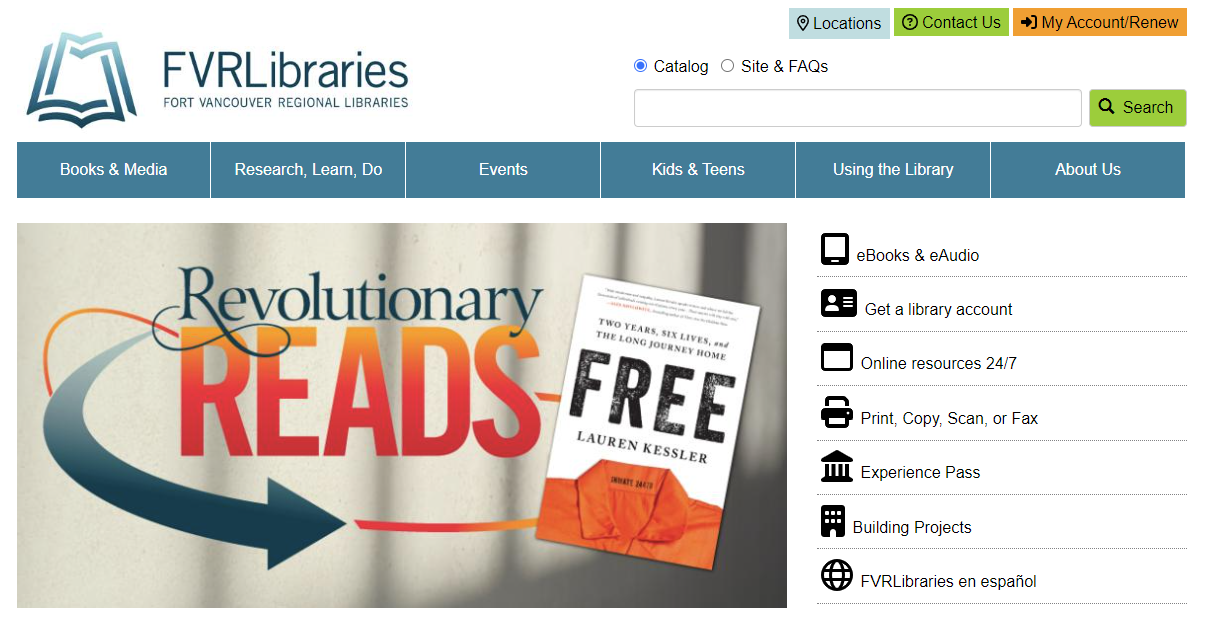 How to Write
Books
Online
Programs
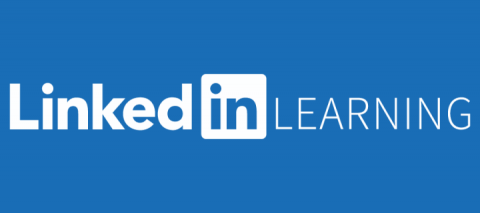 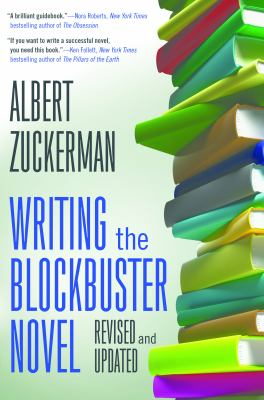 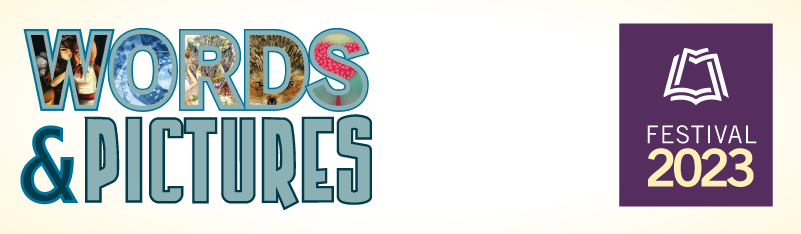 LinkedIn Learning
Online Calendar
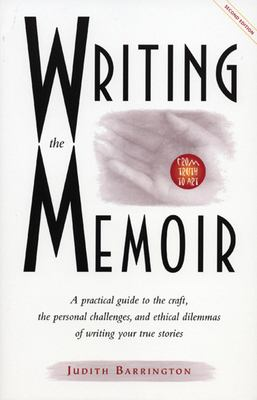 My book is published! Yay! What next?
How do I get the library to buy my book?
How do I donate my book to the library?
Can I reserve a meeting room to do a book reading/have a book launch?
What kind of library program options are available to increase awareness about my new book?
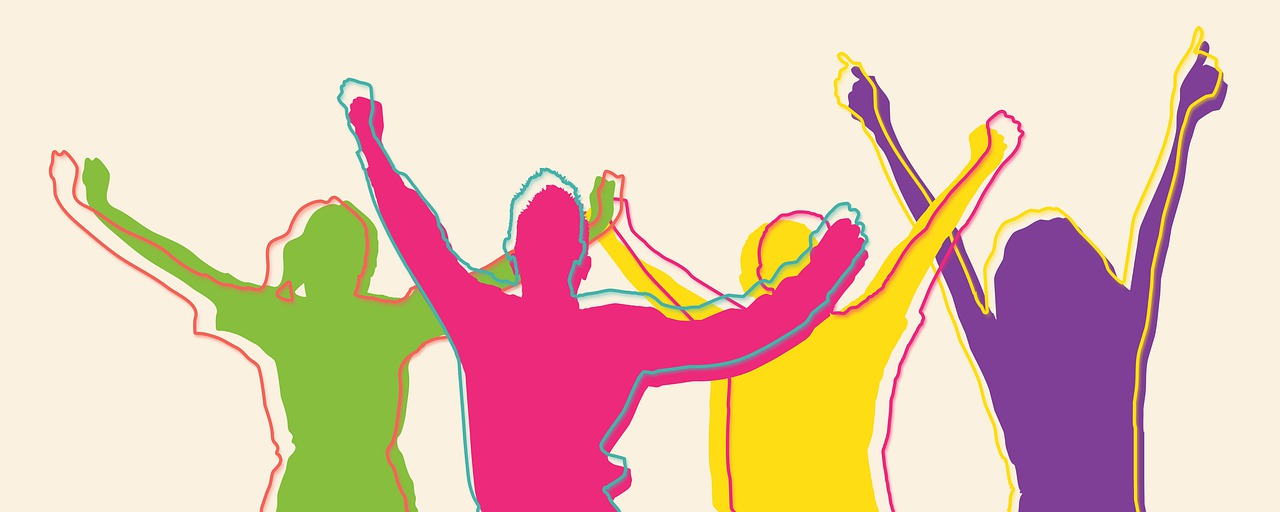 Thank you!
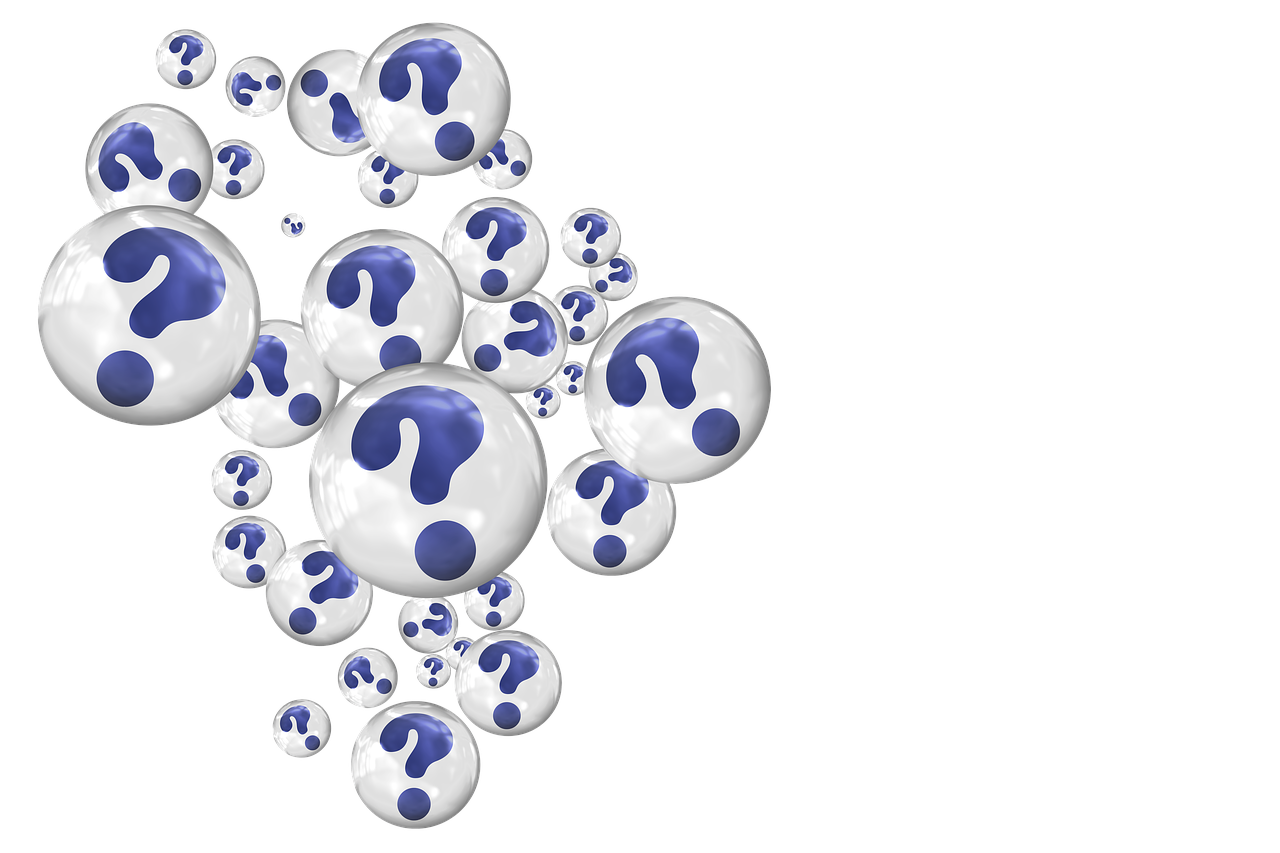 Jamie Bair
Outreach & Programming Coordinator for Adults
jbair@fvrl.org
Elizabeth Moss
Three Creeks Community Library Branch Manager
emoss@fvrl.org
Any Questions?